Дальнейшее совершенствование экологического портала Центральной Азии 
– МКУР МФСА
www.ecoportalca.kz

Дмитрий Терешкевич, PhD
Ашхабад, май, 2016 г.
Решения заседания Межгосударственной Комиссии по устойчивому развитию МФСА от 18 июня 2015 года (г. Ашхабад, Туркменистан)
Модернизированная структура и Карта сайта
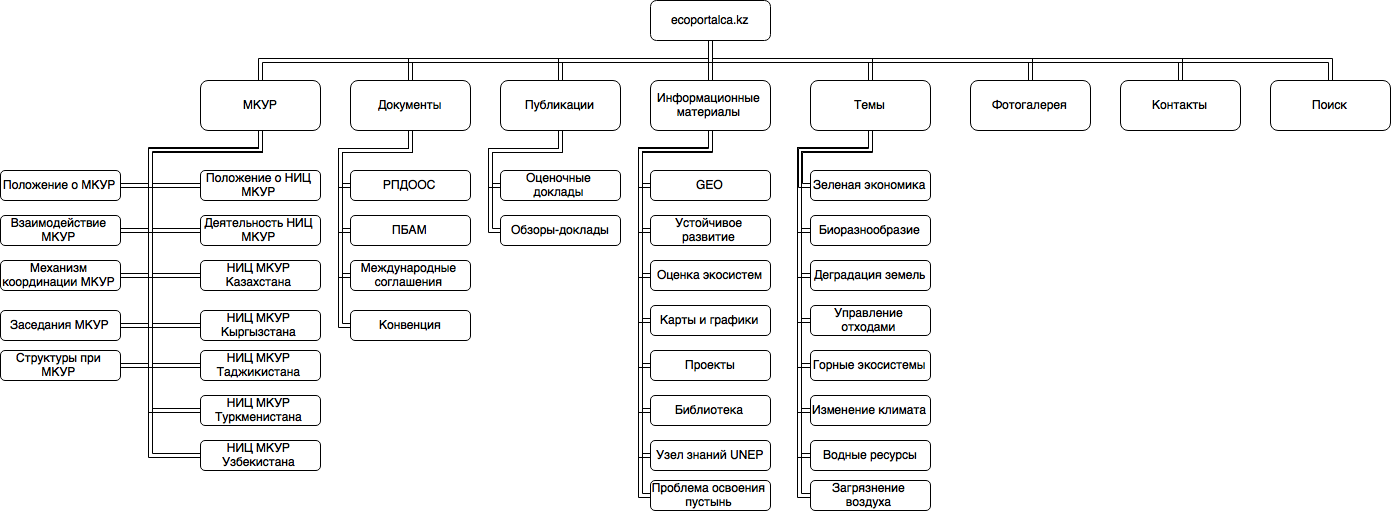 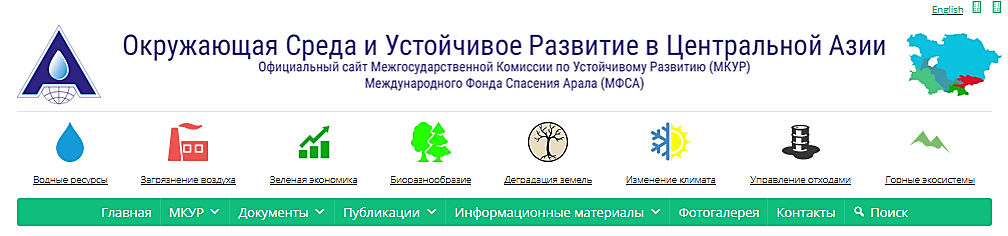 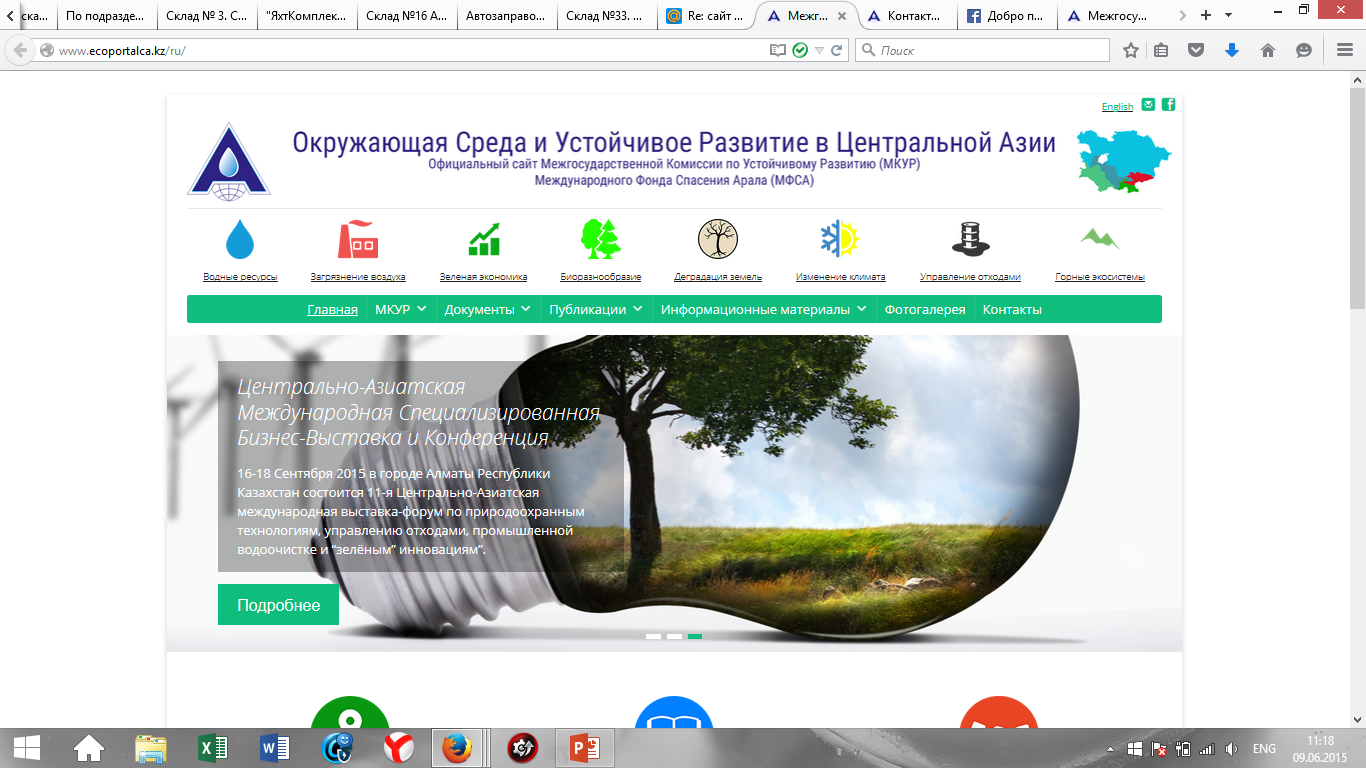 Удобное для пользователя, структурированное интерактивное меню
«хэдер»(заголовок) сайта, раскрывающий тематику интернет-ресурса.
В виде знаков-ссылок на главную страницу вынесен Блок с популярными Темами в фокусе внимания МКУР : Водные ресурсы, Загрязнение воздуха, Зеленая экономика, Биоразнообразие, Деградация земель, Изменение климата, Управление отходами, Горные экосистемы
Создание блока «Темы» обусловлено современным подходом в организации информационного пространства сайта, когда на первый план выносятся продукты организации. В данном случае продуктом МКУР является деятельность и информация по основным тематикам Устойчивого развития.
Дальнейшая модернизация блока темы
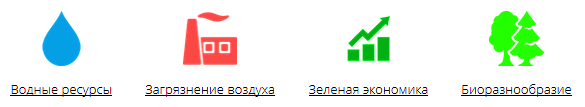 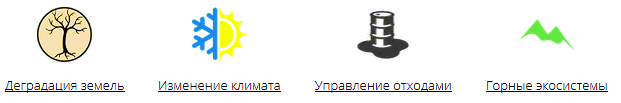 Обновление описаний ключевых тем МКУР и эко-портала с учетом ситуации 2016 г. – сейчас информация официальная, но устаревшая, свыше 15 лет – особенно цифры и факты. После второго этапа модернизации можно будет подготовить визуальное резюме приоритетов МКУР для дальнейшего распространения на встречах высокого уровня.
Проработка темы «Изменение климата» на эко-портале с учетом текущих проектов в Центральной Азии. После КоС 21 РК ИК ООН в Париже, дек 2015 г.: подготовка визуального рег. резюме по изменению климата с учетом подписания странами Парижского соглашения.
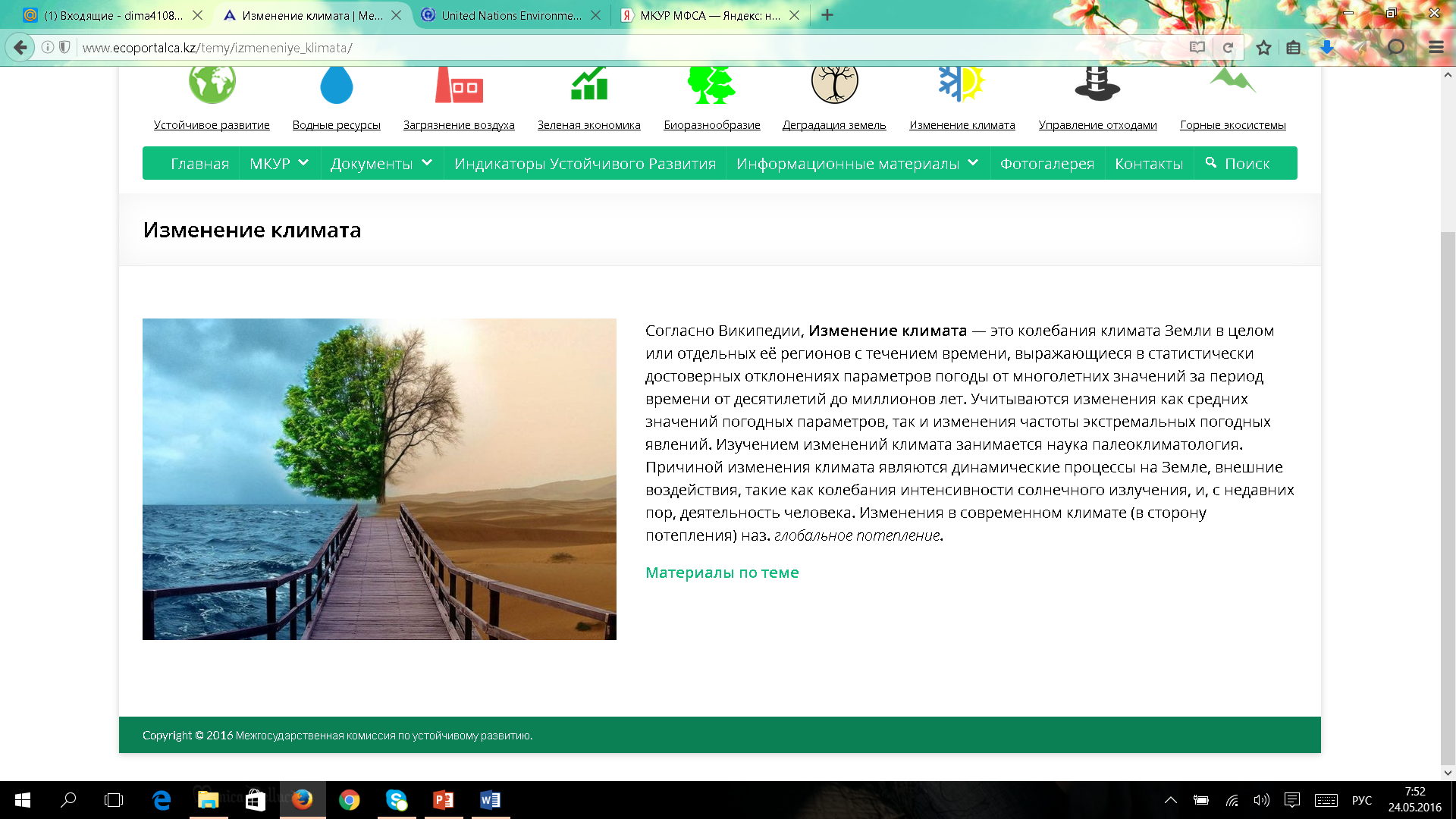 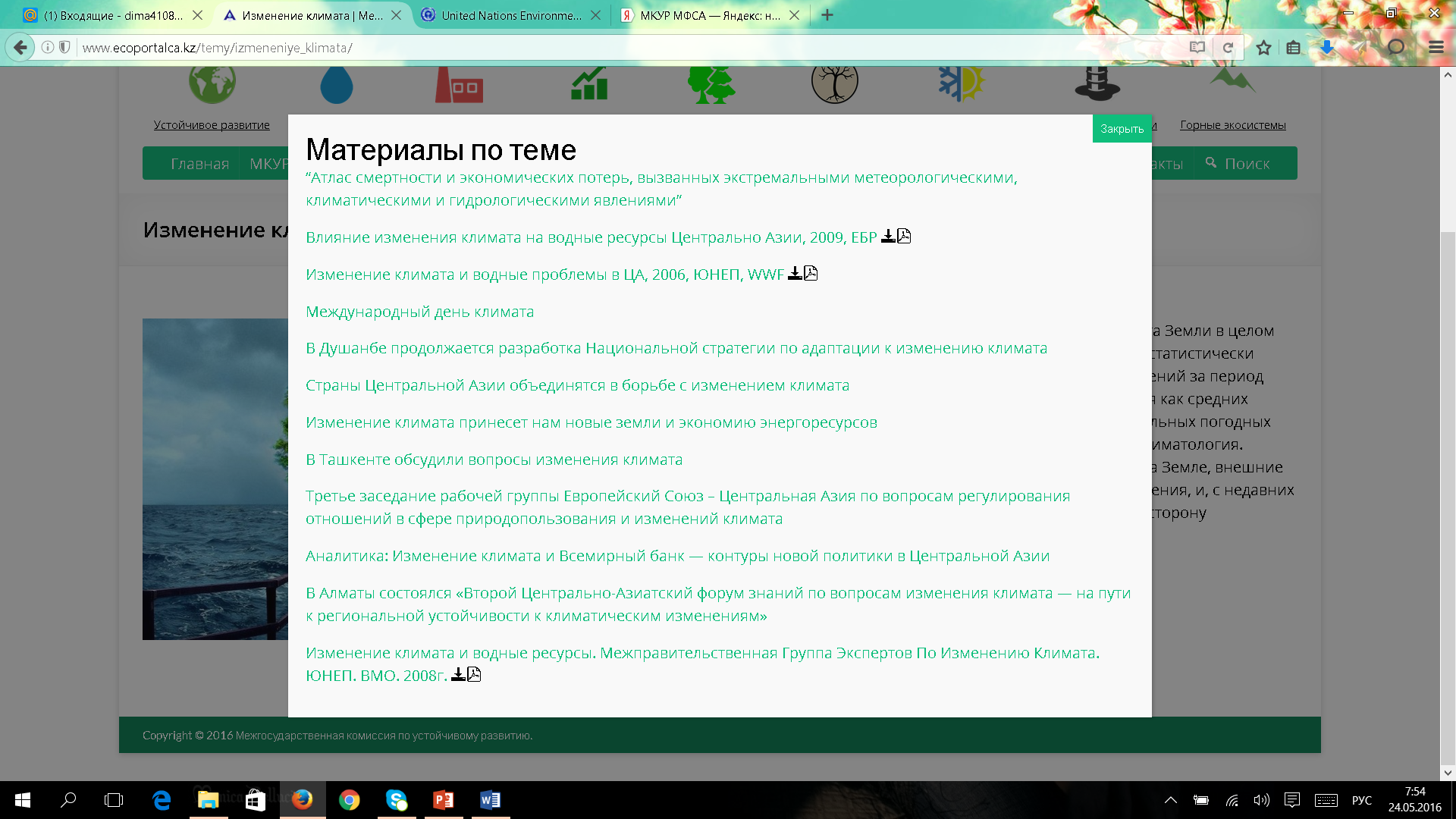 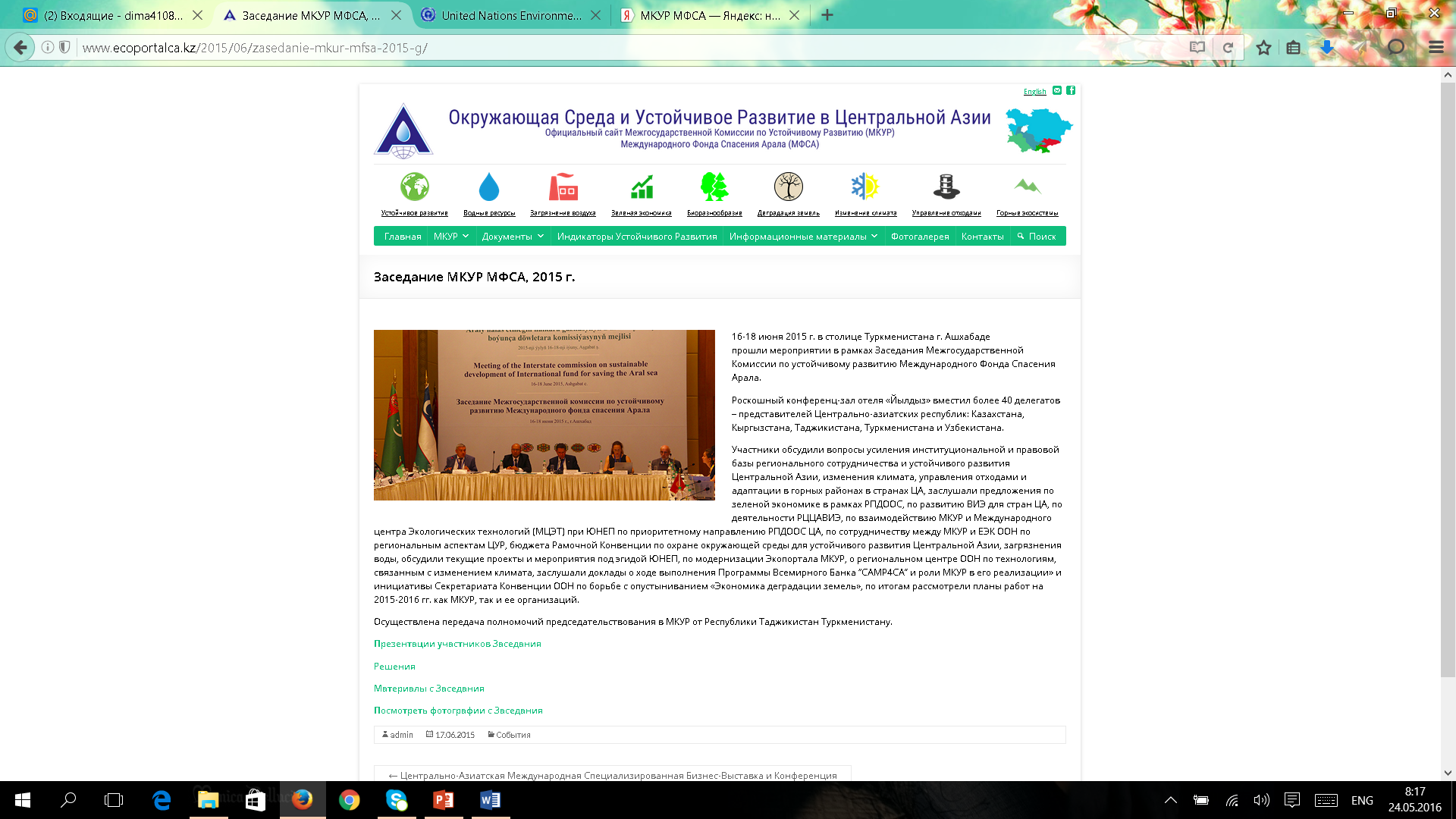 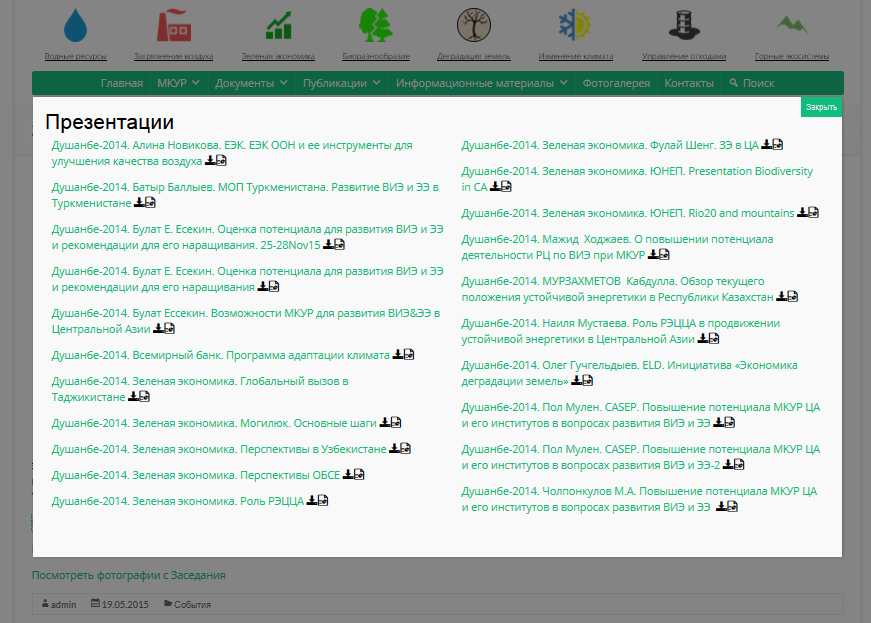 Пример работы слайдера. Ссылка «Решения»
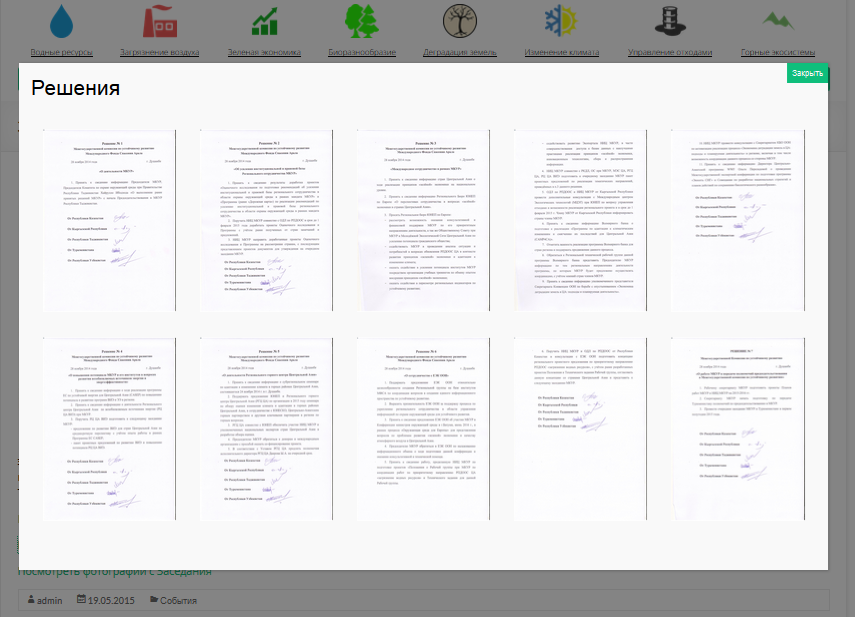 *Нажатием кнопки «Решения» Открывается фоновое окно с документами
Пример работы слайдера. Ссылка «Решения»
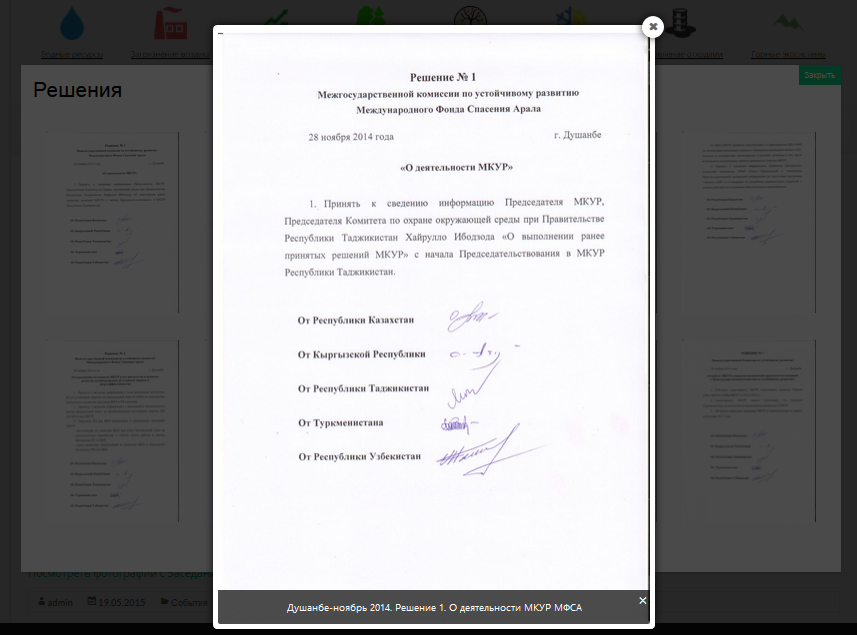 *Нажатием на изображение Открывается соответствующий документ для просмотра/скачивания
Наполнение информацией страниц относящихся к структурам МКУР и организациям, созданным МКУР
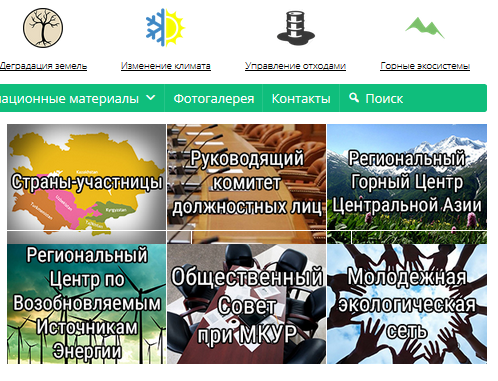 »
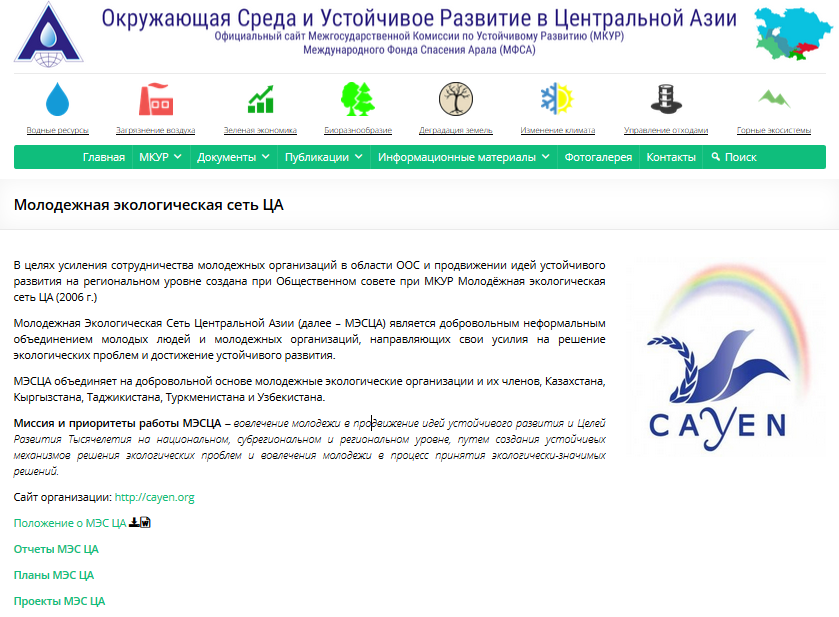 Рубрики на Главной странице
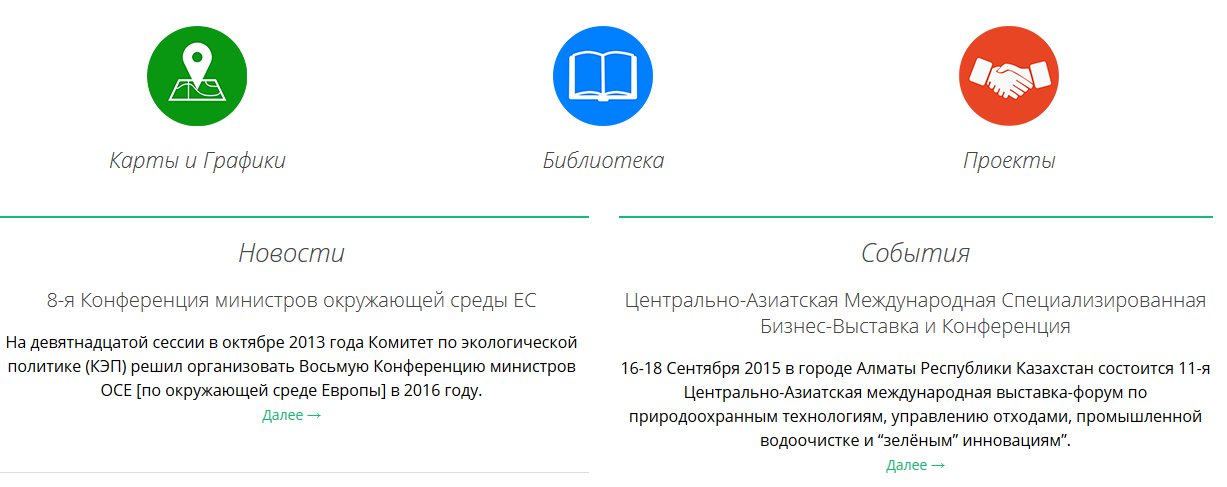 Продолжение работы со странами и центрами МКУР по размещению и линкованию информации 
Продолжить интеграцию с партнерскими информационными проектами в Центральной Азии
UNEP-Live и NRS
KDMS/K-Link, GIZ, система управления экологической информацией.
ENVI (aralbasin.net), environmental monitoring system in Central Asia ENVI-online, which can create tables, lists and parameters, as well as database control blocks needed by user on-line
Обогащение визуальной и картографической части эко-портала (в продолжение начинаний проекта FLERMONECA), в том числе KMZ файлы по актуальным темам – напр., возобновляемые источники энергии, изменение климата, отходы.
Построение сети друзей Экопортала
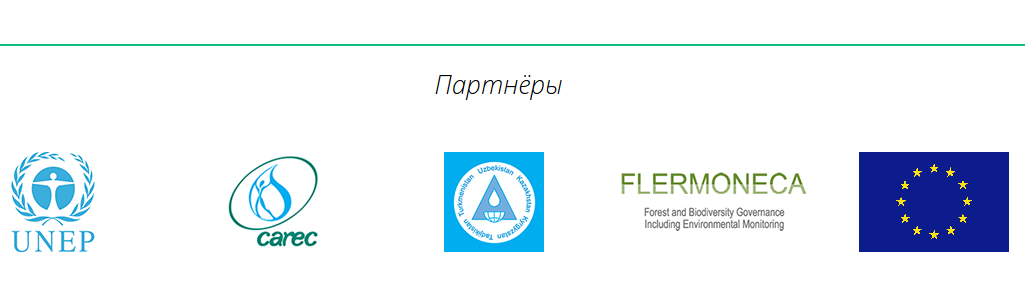 Сбор отзывов пользователей и дальнейшее улучшение навигации и содержания эко-портала как информационного ресурса и справочно-информационного механизма для принятия решений и обмена экологическими данными

Март, 2016
Пользователей всего: 126
Новых пользователей: 89
Просмотров страниц: 418
Технические Новшества
Кнопки «Социальные сети»
Функция «Поиск по сайту»
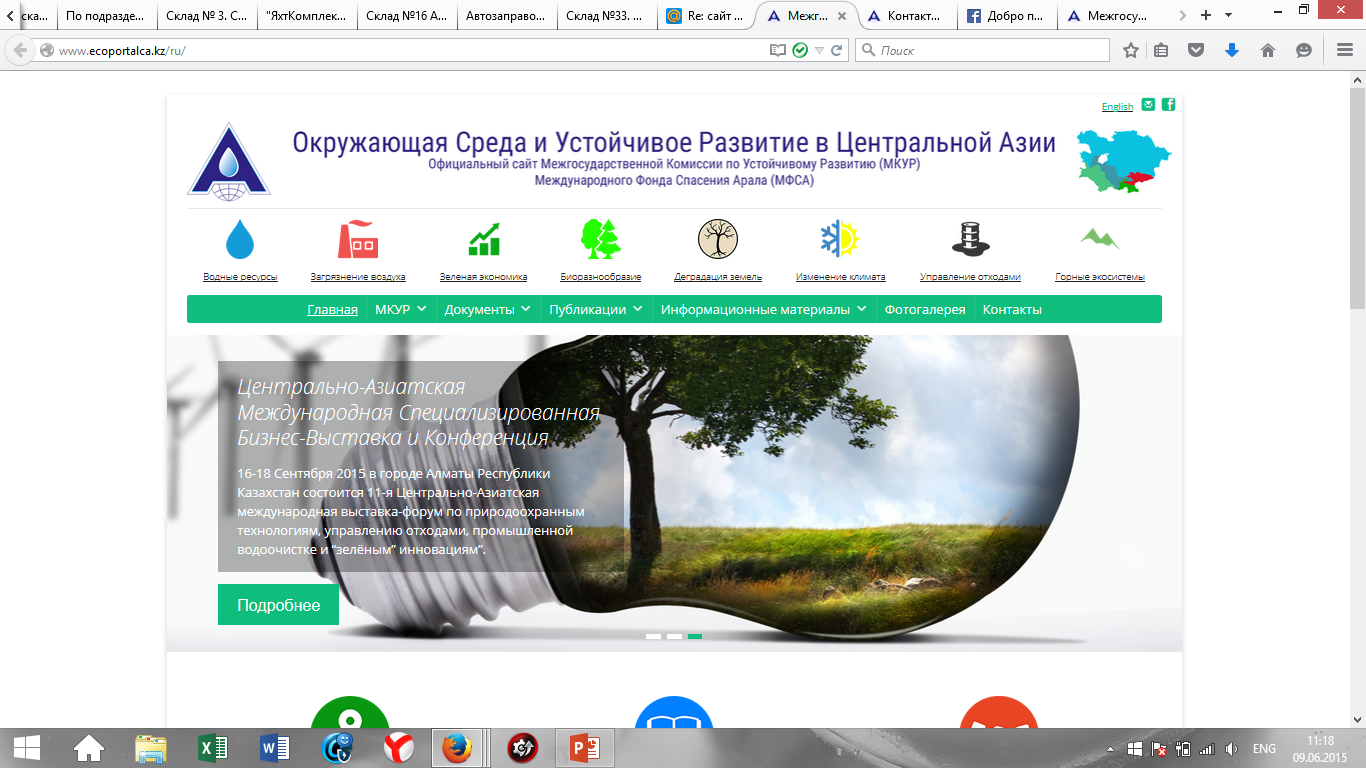 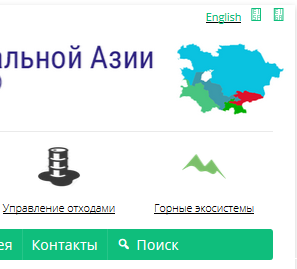 Технические Новшества
Англоязычная платформа сайтаИконка сайта
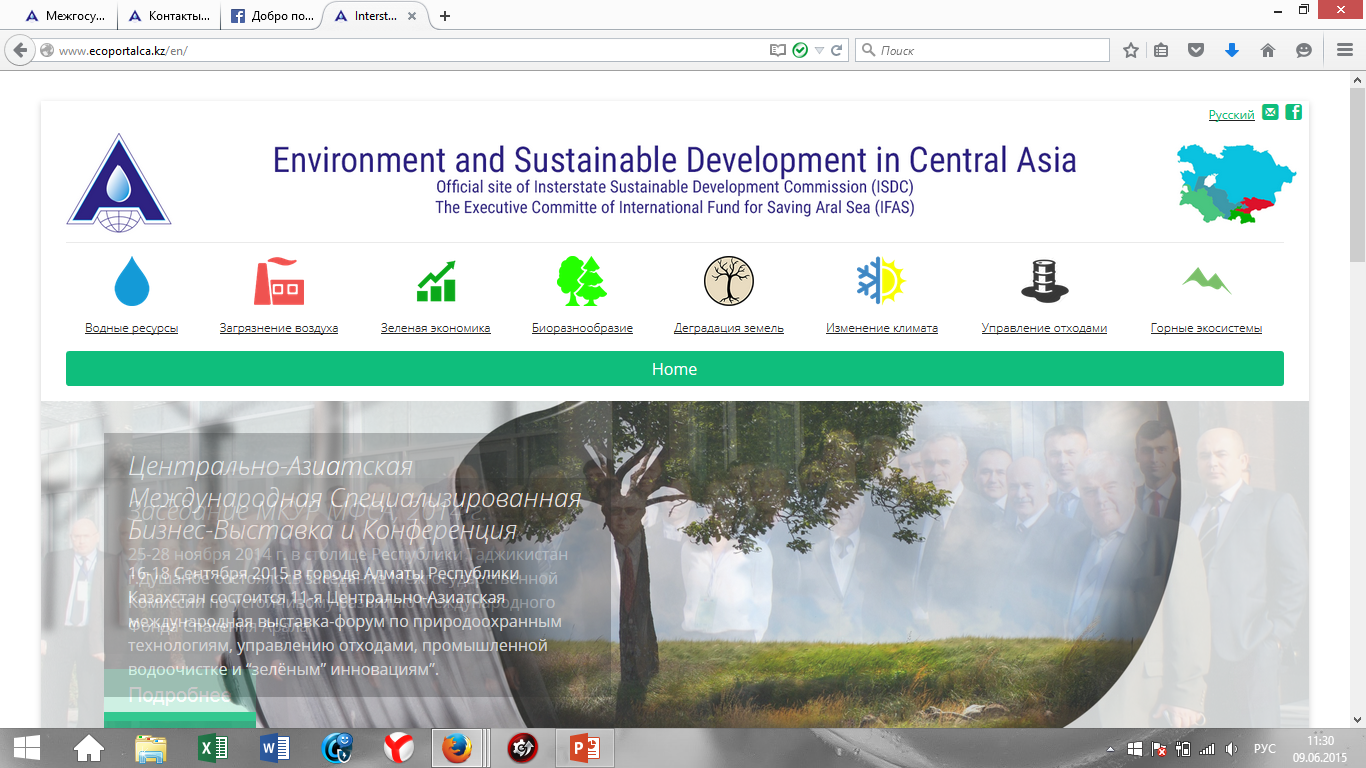 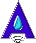 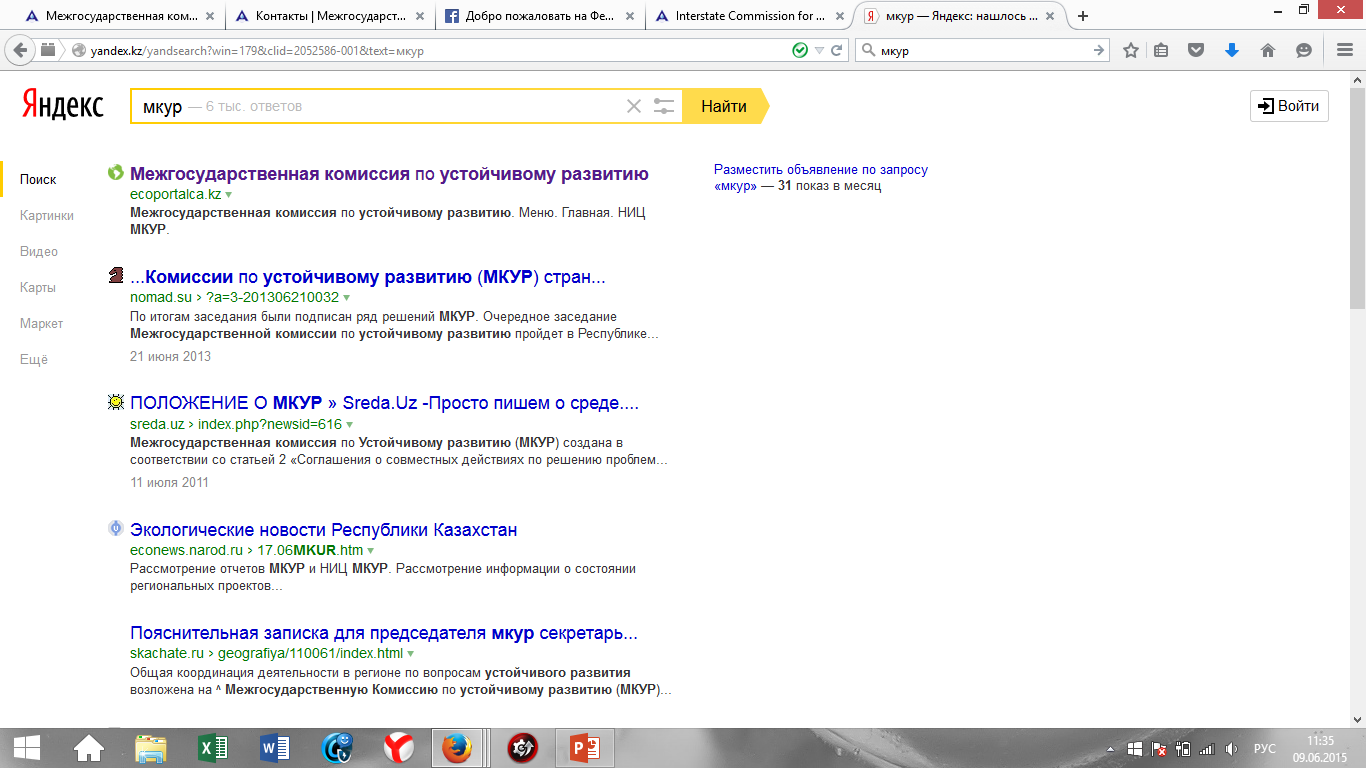 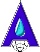 Оптимизирован сайта для удобного просмотра на мобильных устройствах
Была проделана большая работа по оптимизации сайта для просмотра на мобильных устройствах. Пользователи смогут с удобством читать все материалы на сайте. Оптимизировано Меню, все элементы дизайна, плагины и даже фотогалерея (поддерживается управление жестами)
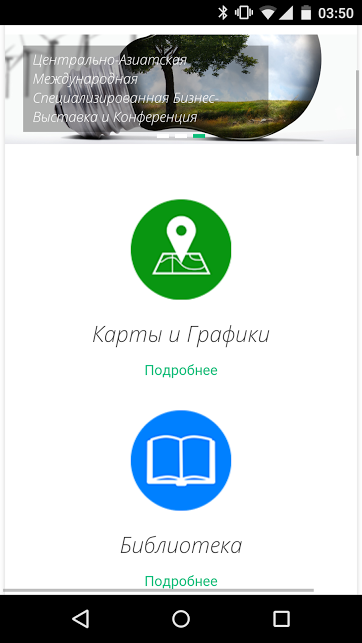 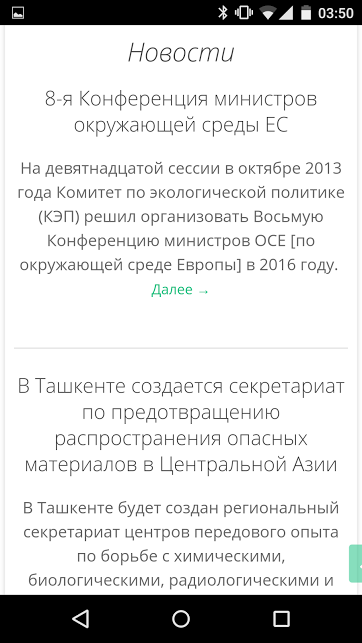 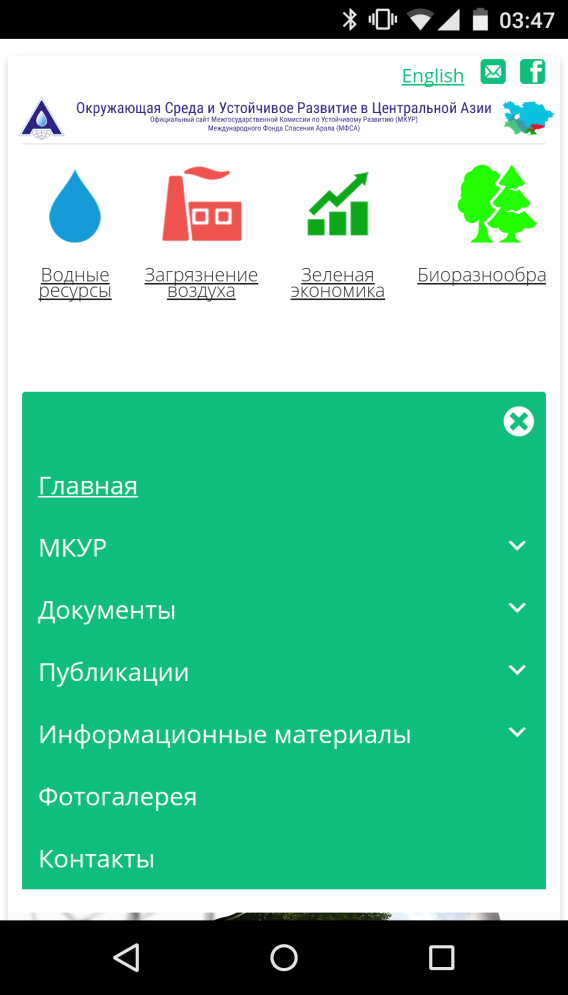 Перевод ключевых разделов и информации эко-портала на английский язык, а также обзор и внедрение возможностей он-лайн перевода
Экопортал МКУР МФСА предоставляет уникальные возможности для интеграции различных потоков информации, управления данными об окружающей среде, предоставления доступа к экологической информации для широкой общественности.
Дальнейшее развитие Экопортала позволит усилить его в области наполнения информацией и управления информационными потоками, что значительно укрепит его роль как информационного инструмента МКУР МФСА
БЛАГОДАРИМ  ВАС  
ЗА  ВНИМАНИЕ